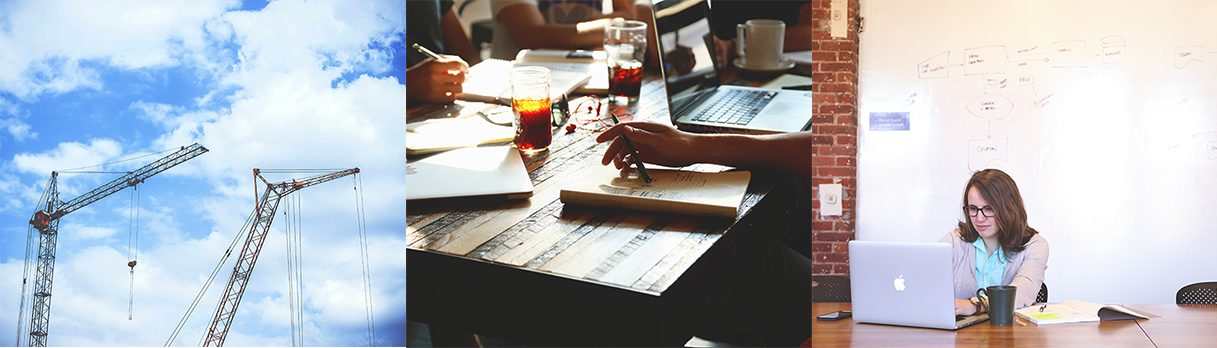 Nominasjon til Utdanningskvalitetsprisen for høyere utdanning 2021Prosjektforum – praksis som koplingsarena mellom forskning, utdanning og arbeidslivEt studieemne på masterprogrammet i organisasjon, ledelse og arbeid ved Institutt for sosiologi og samfunnsgeografi, Det samfunnsvitenskapelige fakultet, Universitetet i Oslowww.prosjektforum.uio.no
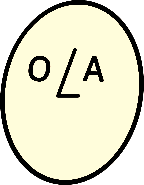 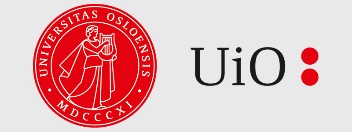 Kriterier
Tiltaket:
må være fremragende, nyskapende og av vedvarende karakter, og bidra vesentlig til utvikling og forbedring av utdanningskvaliteten. 
skal gjennomføres i et aktivt samarbeid mellom studenter, ansatte og andre aktuelle aktører. 
skal være kunnskapsbasert. 
skal ha medført positive resultater. 
skal ha overføringsverdi til andre.
[Speaker Notes: Når studentene klikker seg inn på UiO så presenteres alle 226 studieprogrammer samlet og en kan søke ved å klikke på type studieprogram eller fagområder på tvers av fakulteter og institutter.  Det er 7 tverrfaglige masterprogrammer innen organisasjon og ledelse ved UiO – to ved SV; TIK og OLA]
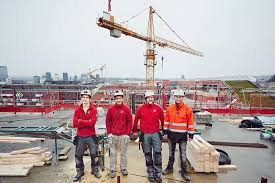 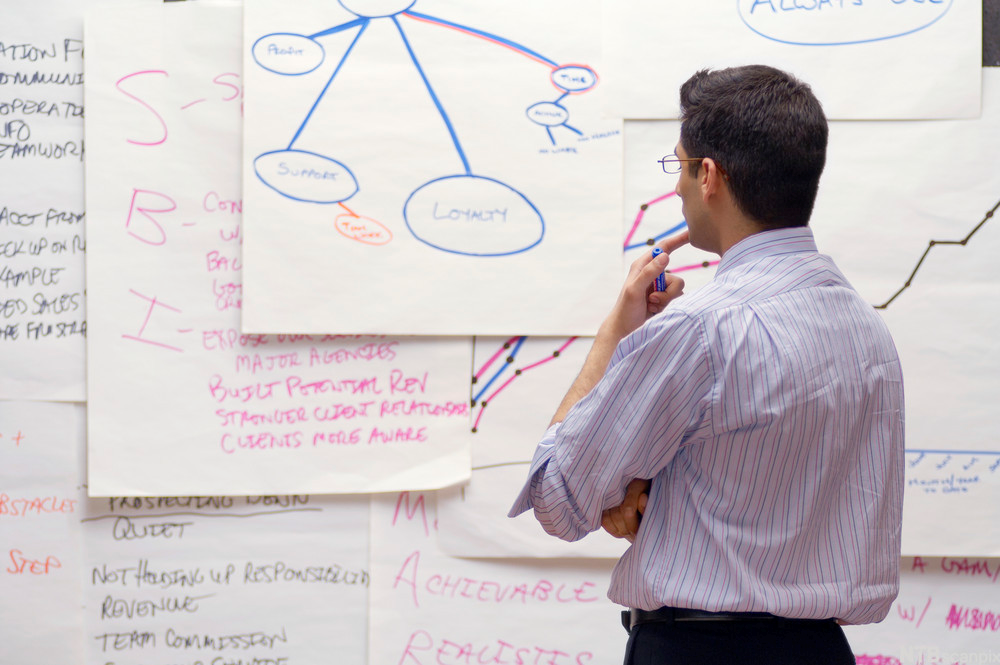 Kort om OLA og Prosjektforum
Fra Industriseminaret (Thorsrud 1960 og samarbeidsforsøkene) til Prosjektforum (Gjestland 1984) til Master i organisasjon, ledelse og arbeid - OLA (Sørhaug 2011)
En prestisjefull flerfaglig organisasjonsteoretisk utdanning, med mål om å bygge bro mellom teori og praksis
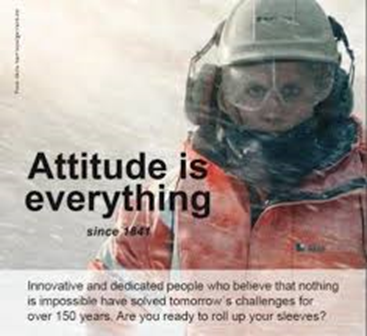 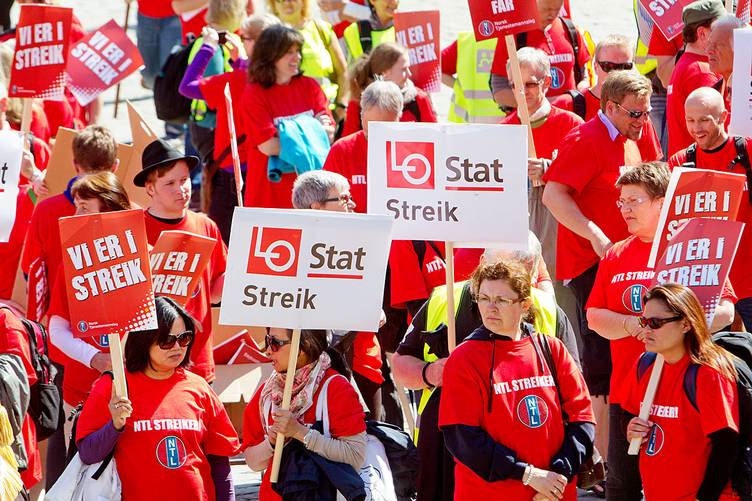 Hvorfor flerfaglig?
Større rom for fleksibilitet og personlige valg

Organisasjon, ledelse og arbeid som fagretning bygger på psykologi, pedagogikk, rettsvitenskap, statsvitenskap, sosiologi, filosofi, antropologi, økonomi, språk og kommunikasjon.
[Speaker Notes: Når studentene klikker seg inn på UiO så presenteres alle 226 studieprogrammer samlet og en kan søke ved å klikke på type studieprogram eller fagområder på tvers av fakulteter og institutter.  Det er 7 tverrfaglige masterprogrammer innen organisasjon og ledelse ved UiO – to ved SV; TIK og OLA]
Rekruttering
UiOs mest populært masterprogram i 2020 med 984 søkere til 60 plasser. 
Rekrutterer fra mange fakulteter og institusjoner – krav til metode, ex.phil og samfunnsvitenskapelig innretning 
Studenter med ulik bakgrunn som aktive medlærere. Kunnskap gjennom kritisk refleksjon.
Vår 4. semester:  
Masteroppgave
Høst 1. semester:  Grunnlags-problemer, teori og metode
OLA – 2 årig studieløp
Vår 2. semester:  
Prosjektforum praksis/data
Høst 3. semester:  
Prosjektforum praksis/data
Vår 2. semester:  Fordypning Valgemner
Høst 3. semester:  Fordypning Valgemner
Faglige fordypninger
Teknologi og kunnskapsledelse
Arbeidsliv og forhandlinger
Politikk og organisasjonsutforming
Kommunikasjon og innflytelse
Bærekraft og omdømme
[Speaker Notes: Vi veileder og rådgir studentene men vi instruerer ikke.]
Teknologi og kunnskapsledelse
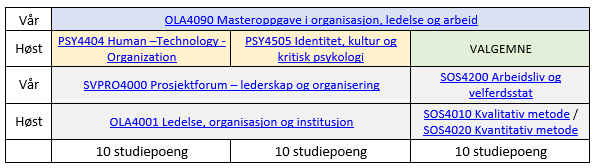 [Speaker Notes: Vi veileder og rådgir studentene men vi instruerer ikke.]
Arbeidsliv og forhandlinger
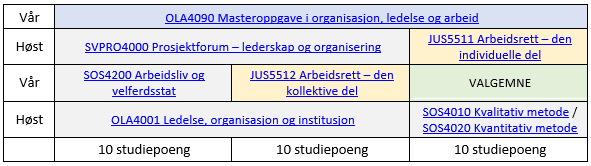 [Speaker Notes: Vi veileder og rådgir studentene men vi instruerer ikke.]
Politikk og organisasjonsutforming
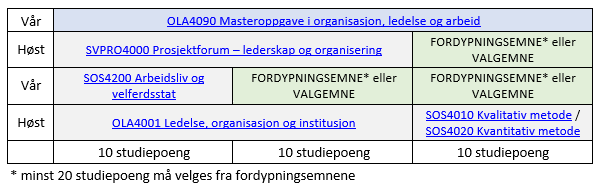 Fordypningsemner:
Alle emne som har emnekode STV44XX
Enkelte emner som har emnekode STV43XX, som definert av Institutt for statsvitenskap
[Speaker Notes: Vi veileder og rådgir studentene men vi instruerer ikke.]
Kommunikasjon og innflytelse
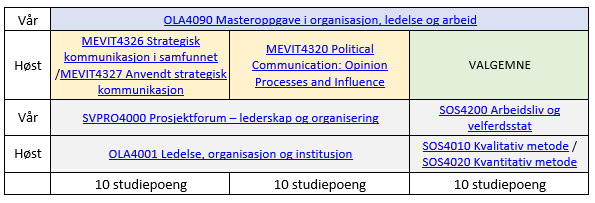 [Speaker Notes: Vi veileder og rådgir studentene men vi instruerer ikke.]
Bærekraft og omdømme
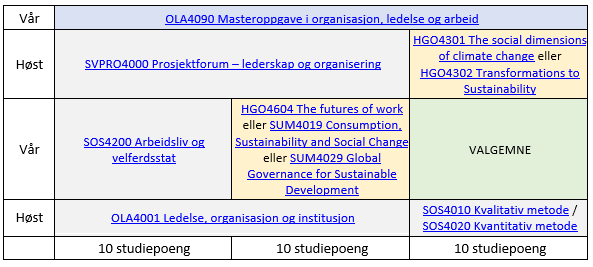 [Speaker Notes: Vi veileder og rådgir studentene men vi instruerer ikke.]
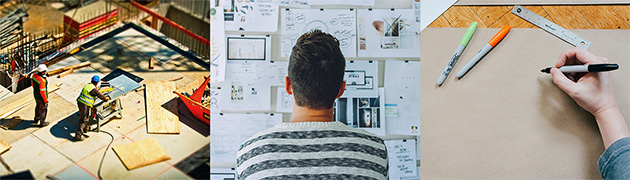 Prosjektforum
Prosjekter fra arbeidslivet: Utfordring utenfra som studentene sammen besvarer
Intensivt semester - 20 stp – mappeevaluering
Prosjektstyring, teamarbeid, praktisk metode presentasjonsteknikk, konfliktløsning, teori
Prosjektforum som koplingsarena mellom teori, praksis og forskning
Praksis som koplingsarena?
Utfordringer:
«Lydig lakei» eller «kritisk irrelevant»?
Utradisjonelt, ikke et vanlig «emne»
Spenningsforhold mellom oppdragsgiver og UiO

Gevinster:
Aktualisering
Nært koplet med UiOs forskningsvirksomhet
Lett tilgang til data
En arena for feiling og læring
Typiske prosjektforums-prosjekter
Det er viktig og aktuelt for oppdragsgiver og det har relevans for OLA og stor gjensidig læringsverdi

Problemstillinger:
Digitalisering
Prosjektorganisering
Omdømmehåndtering
Ledelsesprogrammer
Medarbeiderutvikling
Organisasjonsutvikling
Bedriftsdemokrati
Rekrutering og kompetanseutvikling
[Speaker Notes: Vi veileder og rådgir studentene men vi instruerer ikke.]
Prosjekter 2019
Prosjekter 2020
Hvordan kan Prosjektforum fungere som bro mellom akademia og arbeidslivet?
(Studie planlagt publisert i Higher Education)
Refleksjonsnotatene viser det direkte læringsutbytte de har av Prosjektforum og hvordan de gjennom arbeidet med Prosjektforum lærer nye ferdigheter, teorianvendelse, praktisk problemløsning, konflikthåndtering og ikke minst forbereder dem på arbeidslivet. 

Studien belyser hvordan Prosjektforumstudentene håndterer spenningsforholdet mellom forventningene fra oppdragsgivere i arbeidslivet om å være relevante og orienterte mot den lokale virkelighetsforståelsen ute i bedriftene og forventningene fra universitetet om å vise at de behersker de akademiske redskapene, som teorier og metoder. 

Studentene lærer seg å stå i spenningsforholdet og dermed fastholde en hybrid posisjon i forhold til de to forventningshorisontene (altså uten å «velge side»).
Evalueringer
«Det er verdifullt for virksomheter å samarbeide med akademia - det er en skikkelig "win-win". Selskapene får tilgang til sultne, faglig sterke, studenter som går på oppgaven med stor iver. Studentene får fin eksponering til arbeidslivet, samt kjenne på typiske problemstillinger knyttet til "teori og praksis" feltet» (Sitat fra oppdragsgiverevalueringen 2019).
(Sitater fra karriereintervjuer)
«OLA og spesielt Prosjektforum gav god læring i hvordan å styre og sikre fremgang i prosjekter med mange interessepartnere.»
«Det er vanskelig å si hva som avgjorde at jeg fikk tilbudet om stillingen, men det er helt klart at Prosjektforum spilte en rolle og at jeg i tillegg hadde skrevet en relevant masteroppgave i samarbeid med en oppdragsgiver. Å ha hatt reell kontakt med arbeidslivet gjennom studiet har vist seg å være tiltrekkende for arbeidsgivere.»
«Siden jeg jobber mye med organisasjonsutvikling, går arbeidsoppgavene rett inn i teoriene jeg lærte fra OLA. Jeg skriver mye og må ofte analysere og fremlegge tekster eller data. Jeg føler derfor at jeg har hatt spesielt stort utbytte av Prosjektforum.»
«Faglig sett, er det mye jeg kjenner igjen fra min tid på OLA. I og med at jeg jobber ute på prosjekter, føler jeg i tillegg at Prosjektforum virkelig har kommet til sin rett.»
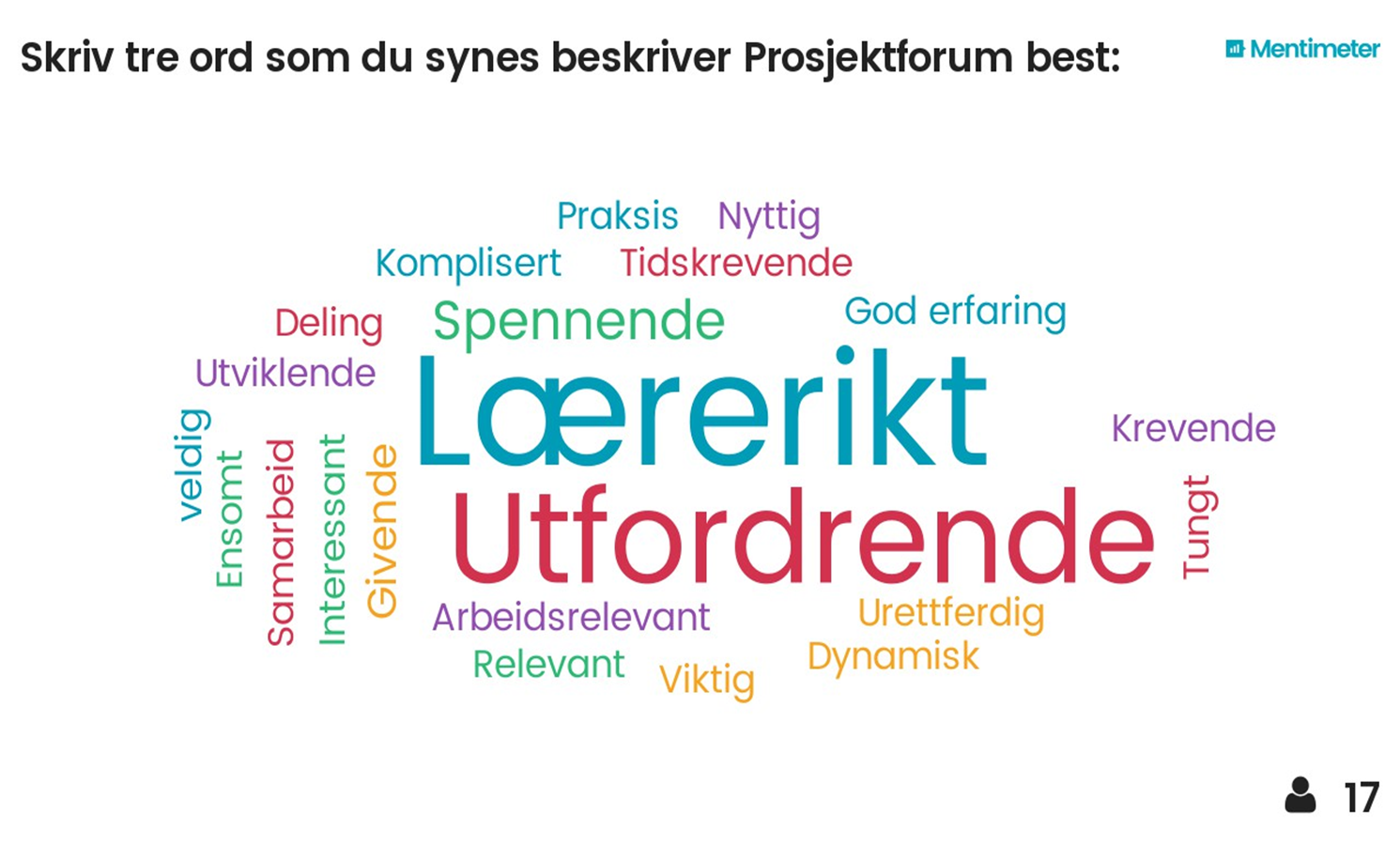 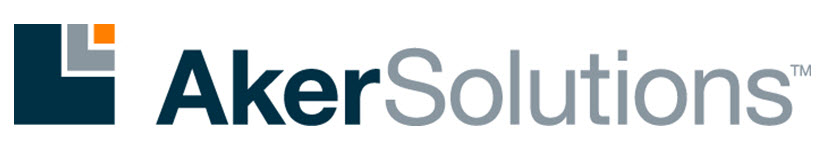 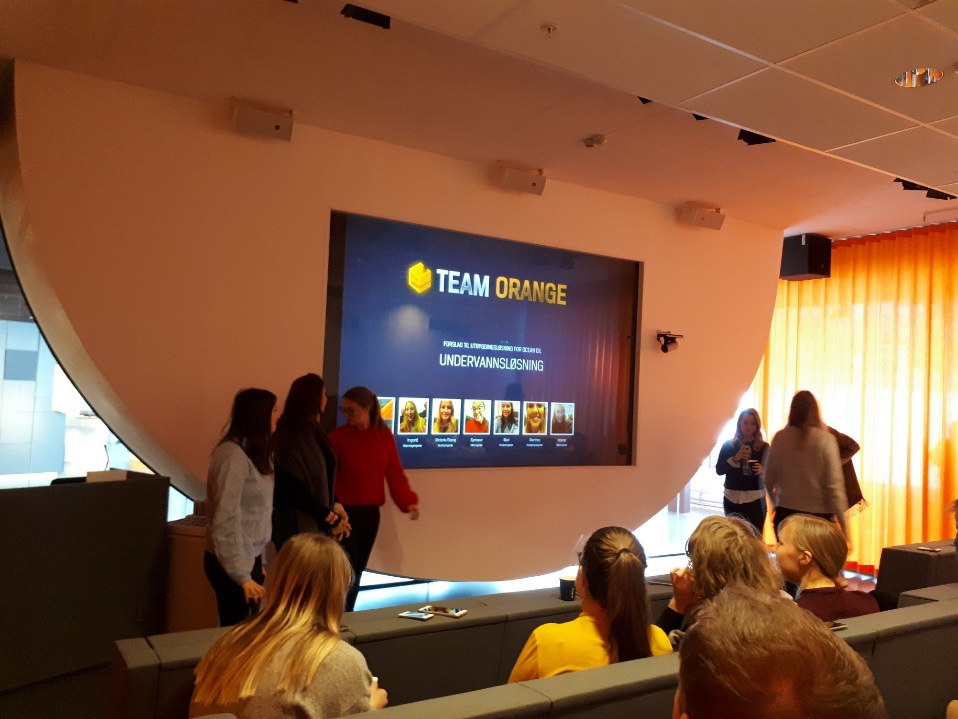 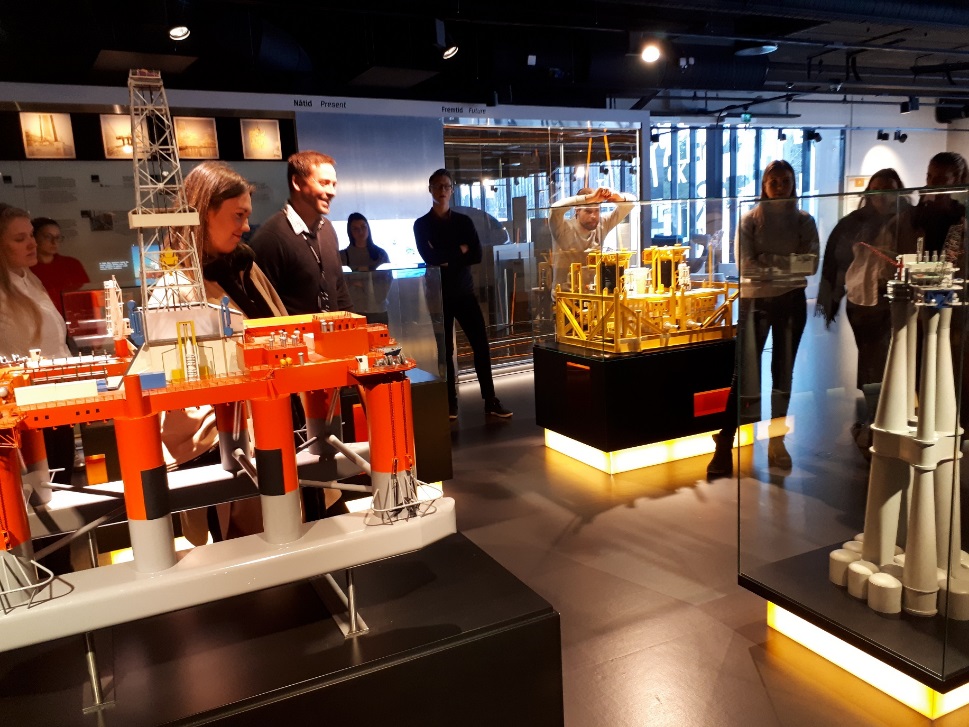 Arbeidslivsforum
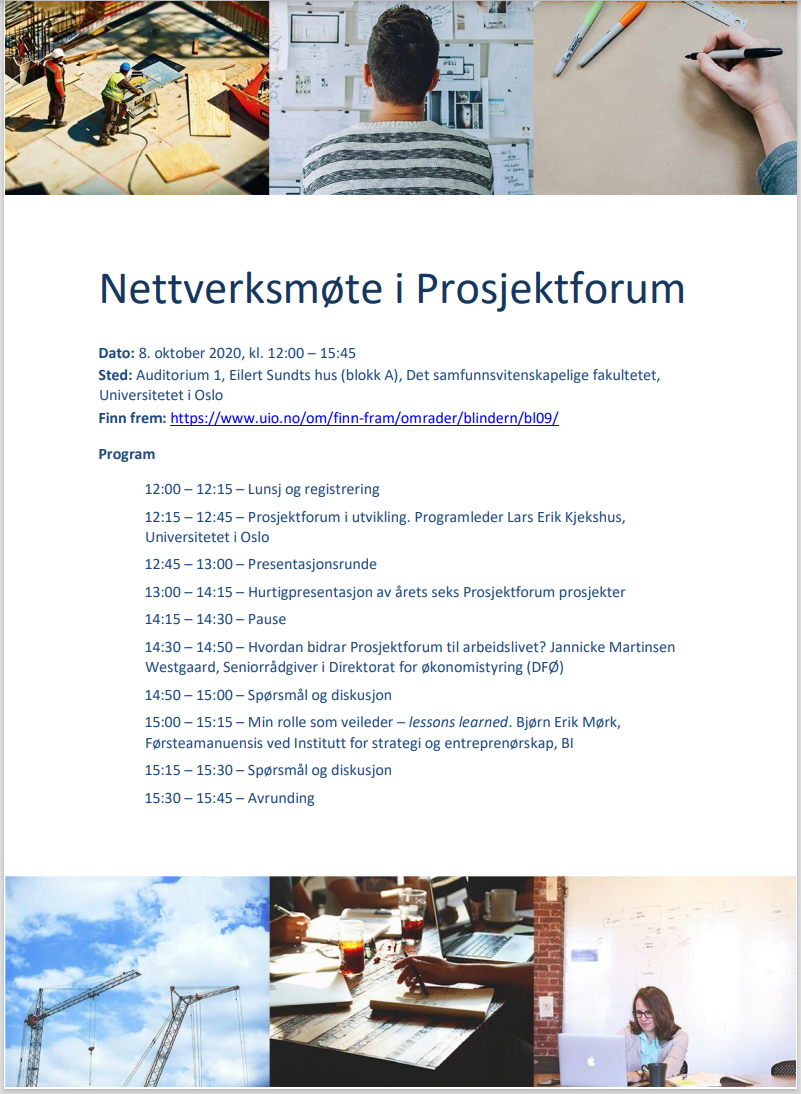 Årlig halvdagsseminar med nettverksbygging mellom veiledere, oppdragsgivere, potensielle oppdragsgivere, faglærere og studenter
Hurtigpresentasjon av alle årets prosjekter.
Hvordan bidrar Prosjektforum til arbeidslivet? Presentasjon fra en utvalgt oppdragsgiver. 
Veilederrollen.
Masteroppgaven
30 sp (60 sider)  istedenfor 60sp (100sider), mulighet for å skrive sammen (90sider). 
Mindre vekt på empiri-innsamling og mer knyttet opp mot prosjektforum. 
Anvendt teori, kritisk refleksjon og vurdering. 
Aktualitet
Sosialt miljø
Program utvalget (PU) 
Introduksjonsuke
Kull-turer: Riga, Warszawa, 
Studenthytteturer
Vinter og sommerfester
OLA-dag
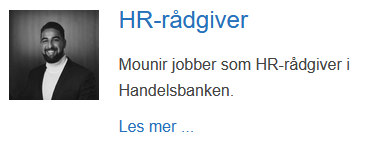 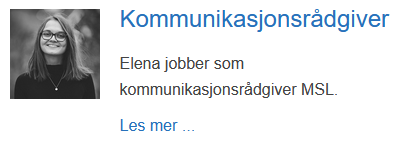 Hvilke jobber får OLA studenter?
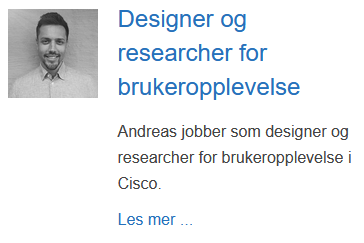 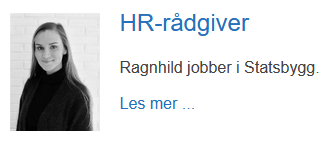 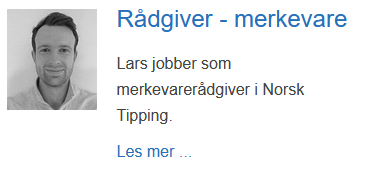 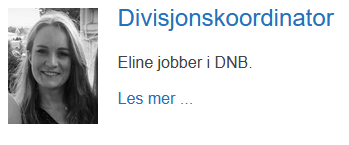 https://www.uio.no/studier/program/org-ledelse-master/karriereintervjuer/